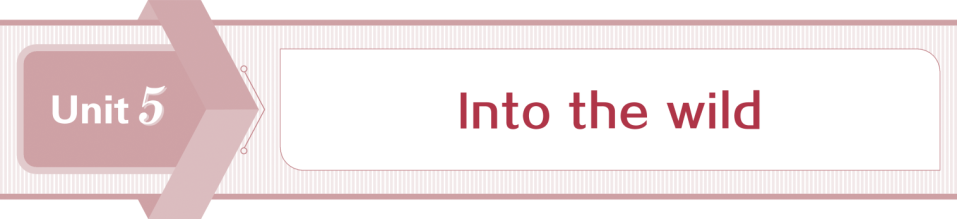 Section Ⅰ Starting out & Understanding ideas
WWW.PPT818.COM
Unit 5　Into the wild
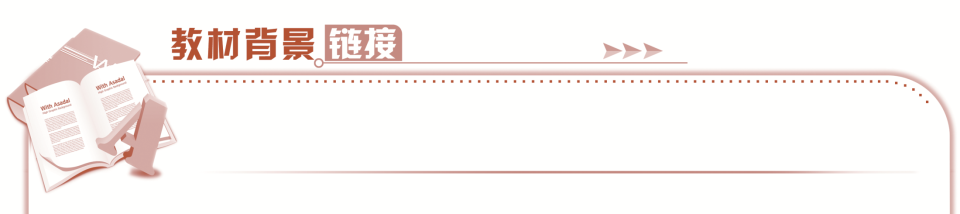 Unit 5　Into the wild
Unit 5　Into the wild
Unit 5　Into the wild
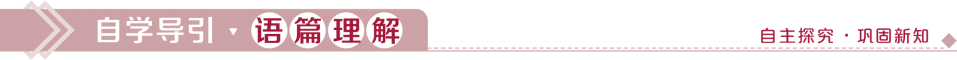 somehow
measure
position
eventually
destroy
creature
movement
migrate
determine
solution
amazing
awareness
survive
from one...to another
manage to do
find one’s way to
the solution to...
in trouble
as much as
cut down
lead to
make sure
feed on
know about
The more
the greater
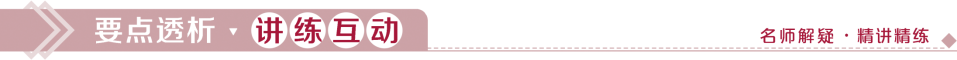 managing
to stand
are not managed
to manage
manage
try
be measured
measuring
to protect
to
位置
职务
姿势
状况，处境
out of
in position
where
to settle
to carry
determined
to make
to
to be solved
amazed
to see
amazement
amazement
amazed
amazing
were destroyed
destroying
destruction
down
off
in
being caught
to practice
surviving
on
survivor
survival
harder
fewer
warmer
warmer
本部分内容讲解结束